Applied communication
CODE: CAN 1102
Module Competence
This 22hr module is designed to enable the learner counsel clients, patients and apply critical thinking skills in the provision of quality and comprehensive nursing care to patients/clients.
Module units
Critical thinking skills and reflection: (6hrs)
Counseling: (4hrs)
Introduction to student centered learning: (2hrs)
Customer Care and Public Relations: (6hrs)
Introduction to Information and Technology: (4hrs)
Module Content
Critical thinking skills and reflection: Critical thinking and reflection-Skills, Problem solving skills, Principles and importance of critical thinking, reflective writing, application of theory to practice. 
Counseling: Theories of counseling, principles of counseling, process and skills, techniques of therapeutic communication, nurse-patient relationship (phases and interpersonal skills) 
Introduction to student centered learning: student centred vs traditional learning, lifelong learning, active vs passive learning, principles of self-directed learning, small group learning
Customer Care and Public Relations: essentials, handling customers requests, managing telephone call, dealing with different customers, challenges, customer loyalty and customer relation attitude.
Introduction to Information and Technology: word processing, spreadsheet, Power point presentation, introduction to computer accessories and internet, application of ICT in healthcare delivery systems.
Critical thinking
“intellectually disciplined process of actively and skillfully conceptualizing, applying, analyzing, synthesizing, and evaluating information gathered from or generated by observation, experience, reflection, reasoning, or communication, as a guide to belief and action” (Scriven, 1987)
Bloom’s levels of learning (taxonomy)
CRITICAL THINKING
Critical thinking
Required skills
Psychomotor
Cognitive
Affective
Critical thinking
Critical thinking is reflective, reasonable thinking (Ennis, 1985). It is not just doing, it is asking “why?” Critical thinking involves inquiry, interpretation, analysis, and synthesis. It is the art of thinking about thinking that enables you to think better (Paul,1990).Paul (1990) has identified attitudes or “traits of the mind” that are needed for critical thinking.
Essentials of critical thinking
Intellectual humility
Know what you don’t know.
Know your limits.
Be aware of your biases and prejudices
Intellectual Courage
Be open and listen to other points of view
Intellectual Empathy
Put yourself in another’s shoes, so that you can understand his or her perspective
Intellectual Integrity
Maintain high standards.
Hold yourself to the same standards as you do others
Intellectual Perseverance
Persist to find the answer or reach understanding.
Faith in Reason
Look out for the best interest for all involved.
Consider the consequences
Intellectual Sense of Justice
Be open to all viewpoints, with a sense of impartiality and fairness
Critical thinking skills
Divergent 
Reasoning
Reflection allows you to step back and think, considering “if . . . then” possibilities. 
Creativity allows you to “think outside of the box” and listening to your “gut” or intuitive thinking. 
Clarification involves addressing assumptions
Basic support is based on sound, credible, known facts. Evidence-based practice that is research based leads to best practice
[Speaker Notes: Critical Thinking Skills
Divergent thinking involves analyzing various viewpoints, differentiating relevant/irrelevant data, and making inferences (conclusions).
Reasoning
Reasoning is the ability to differentiate fact (truth) from assumptions (beliefs). It can be deductive or inductive. You will use both deductive and inductive reasoning to assess your patient and interpret the data. For example, suppose you have a patient is admitted to the hospital and you already know the diagnosis, you will look for specific signs and symptoms as you perform the assessment and determine your patient’s response to this illness. In this case, you will use deductive reasoning, looking for specific clues that support the diagnosis of the particular diagnosis. Inductive reasoning would be appropriate when assessing a when you have a specific complain or all the signs and symptoms in order to make a conclusion (diagnosis)
Reflection allows you to step back and think, considering “if . . . then” possibilities. Experience and new evidence may result in changing opinions. Integrating what you know from past experience with new evidence allows for change
Creativity allows you to “think outside of the box.” Creativity involves identifying multiple solutions/approaches, realizing there is more than one way to approach a problem. Creativity is also listening to your “gut”—intuitive thinking. Intuitive thinking develops over time with experience.
Clarification involves addressing assumptions, comparing and contrasting. Ask yourself, “What is similar?” “What is different?”
Basic support is based on sound, credible, known facts. Evidence-based practice that is research based leads to best practice]
Components of critical thinking
Ask questions to determine the reason why, get more information and understand the situation accurately.
Gather as much relevant information as possible considering as many factors as possible.
Validate the information presented for accuracy avoid suppositions and opinions and use fact and evidence.
Analyze the information to determine the meaning and identify patterns that point to certain conclusions.
Draw on past clinical experience and knowledge to explain what is happening and predict what might happen next avoid personal bias and cultural influences.
Be  flexible in attitude allowing facts to guide thinking taking into account all possibilities.
Consider available options and examine each in terms of its advantages and disadvantages.
Formulate decisions that reflect creativity and independent decision making.
[Speaker Notes: Ask questions to determine the reason why certain developments have occurred and to see whether more information is needed to understand the situation accurately.
Gather as much relevant information as possible to consider as many factors as possible.
Validate the information presented to make sure that it is accurate (not just supposition or opinion), that it makes sense, and that it is based on fact and evidence.
Analyze the information to determine what it means and to see whether it forms clusters or patterns that point to certain conclusions.
Draw on past clinical experience and knowledge to explain what is happening and to anticipate what might happen next, acknowledging personal bias and cultural influences.
Maintain a flexible attitude that allows the facts to guide thinking and takes into account all possibilities.
Consider available options and examine each in terms of its advantages and disadvantages.
Formulate decisions that reflect creativity and independent decision making.]
Critical Thinking
Critical thinking is thinking that interrogates information to evaluate it and judge whether:
it is true or false
whether it should be believed or not;
and how one should act on it.  
It involves thinking about thinking in search of deeper understanding of things. 
It empowers the learner to think for herself or himself and to have mental discipline to habitually evaluate knowledge and everyday claims in search of truth and rightness. 
It involves the learner actively in search of understanding of the underlying ideas and principles thereby adding quality to education.
REFLECTIVE WRITING
Introduction to Reflection and Reflective Writing
Outline
What is reflection?

Sources of reflection

Skills / attitudes for reflection

Starting reflective writing

Frameworks for reflection

	(Gibb’s reflective cycle and the 
			
‘What?’ model of reflection)
11/23/2020
What is Reflection?
Thinking about…..
Pondering on…..
Asking yourself questions about…..
Discussing with yourself…
Trying to work something out…..
Making sense of things…
Learning from experience...
Helping you plan for the future…..
11/23/2020
Sources of reflection.
Everyday events
Positive experiences
Negative experiences
Eventful incidents
Unusual incidents
Routine activities
Important events
Meaningful events
What might you reflect upon in day to day life?
‘’I’m always late for work’’
‘’That was a great holiday’’
‘’My car has turned out to be an old banger’’ 
‘’I’ve had a very productive weekend’’
‘’I keep running out of money before the end of  the month’’
So why is it important in EBP
Reflection is seen as helping to
bridge the theory practice gap
reduce practices based on custom and practice
develop and understand your practice, decisions made, lessons learnt and implication of these for future practice
ensure that care remains patient centred and based in the patient experience
Skills / attitudes for reflection
Willing to learn from experience and change things
Able to make time for reflection
Being open and honest 
Willing to share and discuss your experiences
Being motivated to replay / describe / analyse experiences
Able to make an action plan
Starting reflective writing
Have a pen and paper available at all times
Be spontaneous
Write down ideas as they come to you
Don’t worry about structure, order, spelling, grammar
Be imaginative
Make sense later with the help of a more formalised structure
11/23/2020
Choose an incident / experience from the course so far
Make notes on the following:
Describe the experience - who? where? what was happening?
What were your thoughts and feelings?
What was positive?
What was negative?
What have you learned?
Discuss with a colleague
11/23/2020
“Putting your thoughts on paper’’
Discuss in your pairs the experience of putting pen to paper - transferring your thoughts into writing
How  easy was it?
Did it change your views in any way?
What is it like to see your thoughts written down?
11/23/2020
Gibbs’s Reflective Cycle (1988)
Description
Feelings
Evaluation
Analysis
Conclusion
Action Plan
11/23/2020
Description
Where was I?
Who else was there?
Why was I there?
What was I doing?
What happened?
11/23/2020
Feelings
How was I feeling at the beginning?
What was I thinking about?
 What did other people’s actions make me think / feel?
How did I feel about the outcome?
What do I think about it now?
11/23/2020
Evaluation
What was good about the experience for me, the patient, others?

What was bad about the experience for me, the patient, for others?
11/23/2020
Analysis
‘Breaking it down’
What did I do well / not so well?
What did others do well?
Did it go as expected?
Why / why not?
What theory / research helps me understand the experience?
11/23/2020
Conclusion
Could I have done anything differently?
What are the key things I have learned from this incident - about me, my performance, others and their performance?
Can this be evidence of achievement of placement outcomes / competencies?
11/23/2020
Action Plan
What would I do in a similar situation in the future?
What aspects of my knowledge / skills could I develop?
How  will I do this?
What goals can I set myself for the future?
What outcomes / competencies do I need to focus on now?
11/23/2020
The What? Model of structured reflection (Driscoll 2000)
What….
..is the purpose of returning to this situation?
..happened?
..did I see / do?
..was my reaction?
..did other people do?
11/23/2020
So What?
How did I feel?
How did these compare with other people’s feelings?
Do I still feel the same?
What were the effects of my actions?
What are the positive aspects?
What have I noticed about my practice?
What have other people noticed about my practice?
11/23/2020
Now what?
What are the implications of this analysis – for me and others?
What if I do nothing?
What information / skills would I need to cope with similar experiences?
What help would I need to acquire these?
What is the main learning from this experience and reflection?
Is this evidence of achievement of placement outcomes / competencies?
11/23/2020
Basic things to put in place to be successful
Experiment with different approaches until you find one that ‘fits’
Commit to giving time to reflection in whatever form you choose.  See it as an essential aspect to your practice rather than an ‘add on’.
Start small and work up to the big issues
Be open to new ideas and new ways of thinking
Be willing to challenge your assumptions and practices
11/23/2020
Reflective writing
Helps you learn from experience

Helps you build on your expertise

Developing your expertise  is an important aspect of evidence based practice 

Reflective writing can be used as evidence to include in your portfolio to help you achieve your placement outcomes
11/23/2020
Problem Solving
Developing Life Skills
Life is full of crises, problems, and decisions, but many people do not have the appropriate skills to manage them.
Much of what we think of as problematic behavior in a client can be viewed as the consequence of ineffective behavior and thinking.
The individual is unable to resolve certain dilemmas in his or her life.
The unproductive attempts to do so have adverse effects such as anxiety and depression, not to mention the creation of additional problems such as confrontations and interpersonal conflict.
For the professional the way to decode the client’s sometimes incomprehensible actions is to ask yourself what he or she is trying to “achieve”?
Often, what the client is trying to achieve is the narrowing of the discrepancy between their actual state of affairs and their desired state of affairs.
The discrepancy is the problem, and the client’s solutions may be making things worse.
Problem solving aims to reduce or eliminate this gap with some modification.
Most often as problem solvers we try to improve the actual state of affairs by finding an answer to a difficulty, a solution to a problem.
Group problem solving is generally more fruitful than individual effort.
In the problem solving approach “small” is not so much “beautiful” as “manageable”.
Problems are not manageable when they are conceived in large global terms.
“Everything is going wrong.”
“He will never change.”
“There is no hope.”
“I seem to have the world on my shoulders.”
You break through this rhetoric by trying to establish and obtain relevant facts.
The more your clients can adopt a mental set that they can cope with a problem, the greater the likelihood that with your help they will come up with a solution to it.
The feeling of being in control, not helpless is vital to the successful working through of difficult situations and is invaluable when you are involved in crisis interventions.
You “re-label” the problem for the clients, defining what they once thought of as impenetrable as “manageable” – given thought and calm application of a series of interpersonal problem solving strategies.
THE NURSING PROCESS
ASSESSMENT,DIAGNOSIS,PLANNING,IMPLEMENTION&EVALUATION
AMANDA, A 28YR OLD MARRIED ATTORNEY, WAS ADMITTED TO THE HOSPITAL WITH AN ELEVATED TEMPERATURE, A PRODUCTIVE COUGH, AND RAPID, LABORED RESPIRATIONS. IN TAKING A NURSING HISTORY, NURSE MARY FINDS THAT AMANDA HAS HAD ‘CHEST COLD’FOR TWO WEEKS AND HAS BEEN EXPERIENCING SHORTNESS OF BREATH UPON EXERTION.YESTERDAY SHE DEVELOPED AN ELEVATED TEMPERATURE AND BEGAN TO EXPERIENCE ‘PAIN’ IN HER ‘LUNGS’
THE DEVELOPMENT OF PROBLEM SOLVING SKILLS
Interpersonal problem solving skills are learned from experiences beginning in the family and wherever the child interacts with others in situations that give rise to interpersonal difficulties.
How well the developing child learns these skills is thought to reflect the extent to which the child’s caregivers manifest these abilities themselves.
Also, the degree to which parents communicate in ways that encourage the exercise of such thinking in the child.
The emphasis is very much on how the person thinks.
The goal in therapy or training is to generate as way of thinking, a way of using beliefs and values in making decisions at such times the problems arise.
INTERPERSONAL PROBLEM SOLVING SKILLS
1. Problem sensitivity:
Ability to be aware of problems that arise out of social situations.
A sensitivity to the kinds of social situations out of which interpersonal difficulties may arise.
Ability to examine relationships with others in the here and now.
2. Alternative solution training:
Ability to generate a wide variety of potential solutions to the problem.
Skill is to draw from a repertoire of ideas representing differing categories of solutions to a given problem.
3. Brainstorming: 
The creative art of generating the greatest number of ideas in the shortest possible time.
Acceptance of every idea uncritically
Aim for quantity not quality
At this stage do not initiate any discussion
List the ideas
Set a time limit
4. Means-ends thinking:
Ability to articulate the step by step means necessary to carry out the solution to a given interpersonal problem.
Ability to recognize obstacles, the social sequences deriving from these solutions.
Recognition that interpersonal problem solving takes time.
5. Consequential thinking:
Being aware of the consequences of social acts as they affect self and others.
Ability to generate alternative consequences to potential problem solutions before acting.
6. Causal thinking:
Reflects the degree of appreciation of social and personal motivation.
Involves the realization that how one felt and acted may have been influenced by and, in turn, may have influenced how others felt and acted.
A PROBLEM SOLVING MODEL
Defining the problem and its severity as precisely as possible.
This entails:
Assessing the current (actual) state of affairs
Specifying the desired (ideal) state of affairs (goals)
Assessing the nature and magnitude of the problem.
This entails:
Listing the “forces” helping the client move toward the desired goals
Listing the “forces” hindering the client from moving toward this goal.
In “force-field analysis” as it is called, the problem is viewed as a balance between forces pushing in opposite directions.
Current State of Affairs(Sally’s truancy)
Helping Forces (+)
The family is behind her.
Sally wants to return to school.
The teacher is sympathetic.
Hindering Forces (-)
Perhaps we put too much pressure on her.
She gets panicky when she tries.
Her schoolmates tease her when she appears.
There is a bully in her classroom.
Formulate alternative strategies.
This entails:
Moving the client from the actual to the desired state of affairs.
Creative and divergent thinking
Inventiveness
Critical ability
You have to change the helping forces and the hindering forces in order to alter the current state of affairs.
Now decide and implement the strategy.
This entails:
Selecting the alternatives that seem most likely to succeed.
Specifying the “know-how” methods and other resources required to implement the chosen strategy.
Evaluate the outcome of applying the strategy.
This entails:
Defining what a successful outcome means – in terms of explicit criteria.
Specifying what the effects or consequences of the strategy were.
DECISION MAKING
DECISION MAKING
Decision making is a critical-thinking process for choosing the best actions to meet a desired goal. Decisions must be made whenever several mutually exclusive choices are available or when there is an option. 
Nurses make decisions in the course of solving problems, as well as value decisions, time management decisions, scheduling decisions, and priority decisions. 
Factors to consider when deciding which client to assist first:
Advantages and disadvantages of each option
Maslow’s hierarchy of needs
Consider which tasks can be delegated
Use another priority-setting framework
Sequential Steps In The Decision Making Process e.g. In Pain Relief
Identify the purpose
Set the criteria (What is the desired outcome; What needs to be preserved & What needs to be avoided)
Weight the criteria(ranking services or activities from least important to most important as they relate to specific situation)
Seek alternatives
Examine alternatives
Project (Nurse makes plans to prevent, minimize, or overcome any problems)
Implement
Evaluate the outcome
COUNSELLING
Counselling
A helping/trusting relationship between a trained counselor aimed at helping the client understand his/her problems and how to solve them
Steps (heppner 1978)
Exploration
Client states the concern and establish the need for help
Establish the relationship
Determine the goals and explore alternatives
Work on the problems and goals
Facilitate awareness
Action
Plan a course of action
Evaluate outcomes and terminate the process
Prevent severe adjustment problems and further support
Process
Preparation
Prepare a conducive environment
Quiet with no interruption
Comfortable seating for both
Facing each other without barriers e.g. tables
Writing material: just a small notebook and pen
Self by displaying positive attitude towards client
Client by assuring of confidentiality
Steps/actions
Set the goals/objectives
Provide opportunity for client to tell his story/explain his problems
Listen, clarify, reflect feelings
Pick up non-verbal from client
Discuss feelings
Use transitional statements to change from one area to another
Develop a consensual plan of action
Make a date for next appointment
Summarize notes after the session
Steps/closing
Refer to time limit
Summarize essential elements
Refer to the future
Give some home work e.g. go and think about these options
STUDENT CENTRED LEARNING
TRADITIONAL TEACHING METHODS
Lecture 
Discussion 
Demonstration
Simulation 
Role play 
Practical 
Field visits 
Independent study projects
9. Seminars
10.Tutorial
11.Project 
12.Critical incident technique 
13.Team teaching 
14.Case study
INNOVATIVE TEACHING
In traditional teaching/learning processes, the emphasis is on the teacher & how he/she facilitates learning for the students.
-In innovative educational processes, the burden of learning shifts to the learner. The teacher is transformed into a facilitator.
In the innovative teaching/learning process, the teacher, like in the traditional process,
Must identify the area to be taught, 
Define the subject & topic to be learnt as well as the objectives& content to be learnt from a curriculum.
Innovative methods
Include:
Problem Based Learning (PBL).
Self Directed Learning (SDL).
Small Group Tutorial (SGT).
Community Based Education and Service (COBES).
Computer Aided Education (CAE).
Student-centred, Problem-Based, Integrated, Community-Oriented, Electives and Systematic (SPICES).
Innovative Cont.
The main advantage of the innovative methods is that the responsibility for learning is placed on the learner’s shoulders. 
In the process of learning, the learner develops many skills, which gradually transform them into an independent learner.
Innovative Cont.
The learning skills they develop include: 
Problem solving skills
Communication skills
Clinical reasoning skills
Self directed learning skills
Emotional/social support skills
Thinking skills
Team work
Continuing education skills
Super Skills Of Innovative Education
These are modern innovative teaching /learning skills & are most appropriate for adult learners.
-Super skills, which bear the acronym FAGIPW, emphasize that a tutor ought to:
Facilitate
Advice
Guide
Inform
Participate
Withdraw
7 Steps in PBL
Students follow these steps.
Step One: Clarify terms and concepts not readily comprehensible
Step Two: Define the problem
Step Three: Analyse the problem
Step Four: Draw a systematic inventory of the explanations inferred in step three
Step Five: Formulate learning objectives
Step Six: Collect additional information outside the group (SDL)
Step Seven: Synthesise and test the newly acquired information
The Role of the Tutor in the PBL Process
In the innovative teaching/learning processes, the tutor plays as many roles &  even more roles than the teachers in the traditional teaching methods.
Establishing rapport
Explaining goals, objectives & functions
Explaining procedures & roles of students & tutor in PBL
Focusing attention
Encouraging active participation
Referring back questions, comments, suggestions to group
Intervening in conflict situations 
Reinforcing  group discussions
Control group
Distribute & re-direct questions
Probe further, if necessary
Encourage analysis, synthesis & evaluation of problem(data)
Encourage students to develop qualities of individuals in group
Intervene to keep group& discussion on track & stimulate thinking by encouraging hypothesizing
Encourage students to review& redefine explanations
The Role of the student in the PBL Process
Active participation ie.  listening, contribution to the discussion & asking questions
Carrying out analysis, synthesis& evaluation of the whole learning process
Making connections, linking concepts & applying principles
Reviewing & redefining explanations
Evaluating achievements
Summarizing at various stages
Acting as change agent, ie, as a solution giver, process helper, resource linker & catalyst
CUSTOMER CARE&PUBLIC RELATIONS
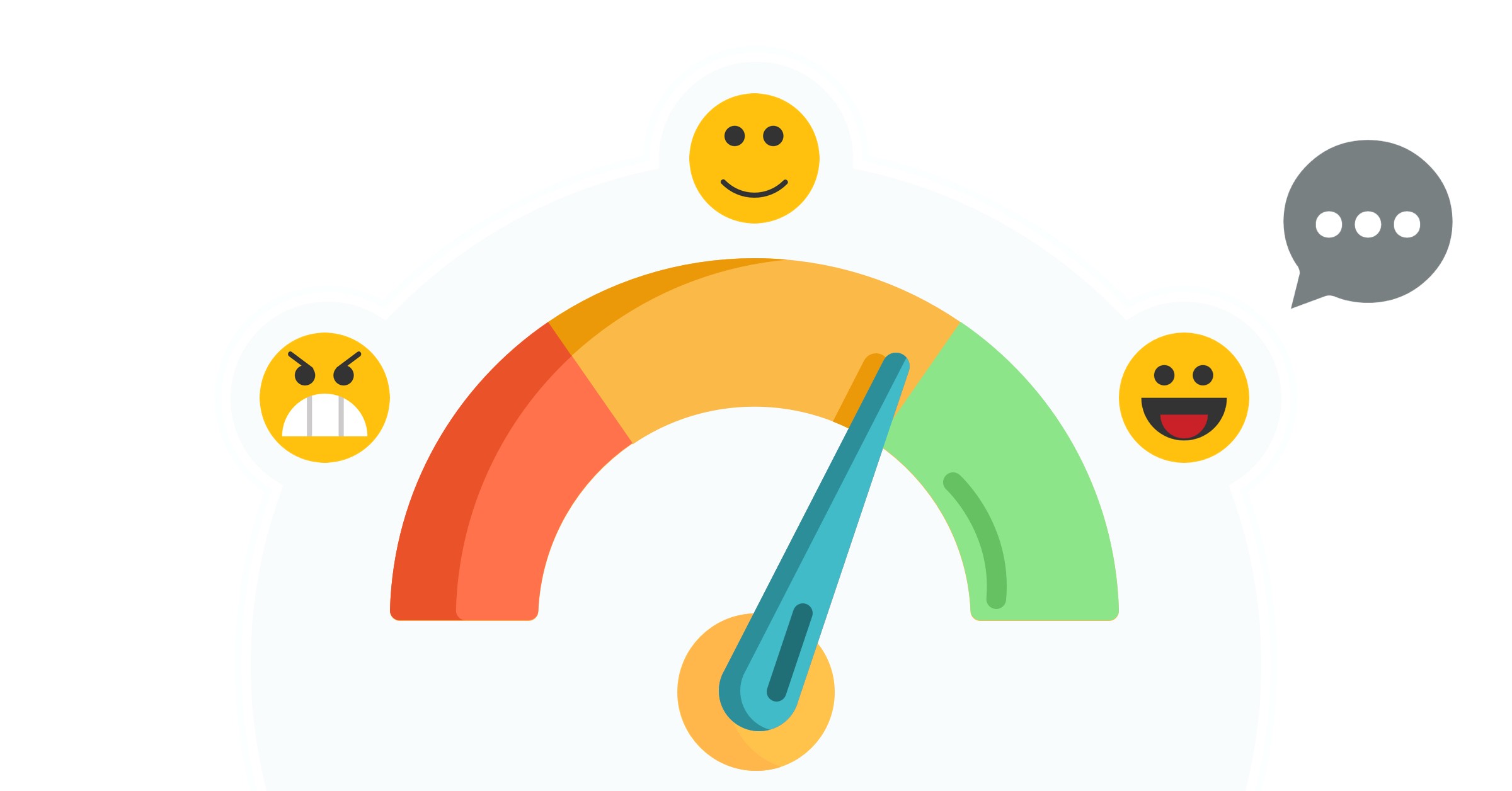 https://www.youtube.com/watch?v=Vz4zBd_nlr8
https://www.youtube.com/watch?v=RyrjeDWQ0Vw
https://www.youtube.com/watch?v=w9XmF4_HgKE
1.CUSTOMER SERVICE
Customer Service is the advice or assistance a company gives to its customers while they interact with the brand. It’s usually cost related to the customers’ requirements, and, in many instances, it comes only after the customer makes a purchasing decision.
It’s reactive and often used only when a customer isn’t satisfied.
The customer service agents follow procedures and strive to meet technical and administrative requirements. However, they can also assist customers while shopping, influencing their buying decision.
Moreover, customer service could be classified as an area of customer experience. Quite often the entire customer experience can be heavily influenced by a customer service interaction. Thus it’s a key area and its core role is to provide support.
For instance, a blip in customer experience — say, receiving a damaged package — means that a customer will contact customer service. This will turn into a make-or-break moment for keeping that customer.
2.CUSTOMER CARE
It’s a longer-term approach to taking care of a customer.
Customer Care moves one step beyond basic customer service by building an emotional connection. It doesn’t include the entire customer lifecycle though, but it consists of a string of interactions.
Hence customer care is the act of providing and delivering professional, helpful, high-quality assistance before, during, and after the customer’s requirements are met.
Customer care is showing actual care for customers.
You should listen to their needs, answer their questions, and offer the right solution. This kind of interaction you can interpret as an aim to win and maintain customers by giving quality service, price, and item differentiation.
Customer care is more of supportive management, where procedures are pretty essential in encouraging responsiveness to your client’s needs and finding methods to support the achievement of commercial goals.
It’s management-oriented and requires you to create, develop, and enhance customer services with the carefully targeted customer to maximize your customers’ value and increase their loyalty.
3.CUSTOMER SUPPORT
Customer support is usually defined as service efforts from IT companies vendors and providers support that is focusing on helping customers to use products and services correctly, efficiently, and effectively.
Many see this specific type of support as part of a broader category of customer service, but while customer support is often provided in response to customer demand, and it is also part of intelligent planning for IT companies.
While customer service is building a customer-centric relationship, customer support is a business-oriented relationship. Customer support teams provide needed assistance to solve customer issues focusing on troubleshooting and closing conflict situations.
Sometimes, customer support agents also provide consultations for their clients intending to better understanding the benefits of the product or service. Also, big IT companies have very complex solutions, and technical support needs to assist from the beginning and whenever it is required.
4.CUSTOMER SATISFACTION
Customer satisfaction is defined as a measurement that determines how happy customers are with a company's products, services, and capabilities.
It is a marketing term that measures how products or services supplied by a company meet or surpass a customer's expectation. 
Customer satisfaction information, including surveys and ratings, can help a company determine how to best improve or changes its products and services.
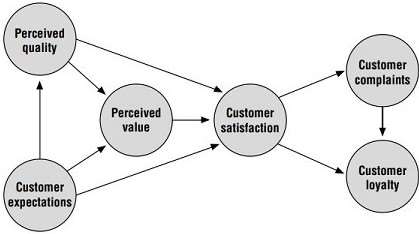 Customer Services Themes
I. Frontline Customer Service
1. Understanding self and others 
 Behavioral analysis and personality types
 Attitude: Personal Motivation and Empowerment
 Cultural Diversity 
2. Fundamentals of customer service 
 Importance of customer service 
 Connection with vision, mission and values 
 Understanding and exceeding customer expectations
 3. Managing the customer
  Communication 
o Interpersonal Communication 
o Active Listening 
o Assertiveness 
o Email communication
 Proactivity in customer service 
 Teamwork in service delivery 
 Time Management: Prioritizing 
 Handling difficult customers: Effective management of customer complaints 
 Emotional intelligence: Building confidence and accepting feedback without being defensive 
4. Upholding a customer centric culture 
 Basic principles 
o Seeking ideas and advice 
o Actively problem solving
II. Balancing controls Customer Service
Understanding self and others 
 Behavioural analysis and personality types 
 Attitude: Personal Motivation and Empowerment 
 Cultural Diversity 
2. Fundamentals of customer service 
 Importance of customer service 
 Connection with vision, mission and values 
 Understanding and exceeding customer expectations 
3. Managing the customer 
 Communication
 o Active Listening 
o Communicating on E-mail 
o Interpersonal relationships 
o Persuasiveness
 o Negotiation skills
 o Aggressive, Passive and Assertive Behavior
 Proactivity in customer service 
 Teamwork in service delivery 
 Time Management: Prioritizing 
 Handling complains and difficult customers 
 Feedback mechanisms 
 Emotional intelligence: Building confidence 
4. Upholding a customer centric culture 
 Basic principles 
 Solution orientation
 Actively participating in change
III. Customer Service for supervisors.
Understanding self and others 
 Behavioural analysis and personality types 
 Attitude: Personal Motivation and Team Empowerment 
 Cultural Diversity 
2. Fundamentals of customer service
  Importance of customer service
  Connection with vision, mission and values: For the department/unit and the team 
 Understanding and exceeding customer expectations 
3. Leadership in service delivery
  Service Level Agreements 
 Communication 
o Active Listening 
o E-mail etiquette 
o Interpersonal relationships
o Persuasiveness and Negotiation skills
 Proactivity in customer service 
 Leading the team in service delivery o Setting up the team for success: coaching and mentoring staff o Motivation o Interdepartmental synergies
 Time Management: Prioritizing 
 Handling complains and difficult customers
 Decision making and problem solving skills 
 Monitoring and evaluation service delivery 
 Emotional intelligence: Building confidence 
4. Upholding a customer centric culture 
 Basic principles 
 Leading change & continuous improvement
Types of Customers
Internal Customers
   -Any member of our organization who relies on assistance from another to fulfill  his/her  duties.
   -Eg various departments in the hospital

External Customers
    -An external customer is someone who approaches our organization for the products and services we offer but is not necessarily part of our organization.
Customer behavioral standards/Skills
1.Customer Service-We provide an environment where everyone is treated with respect and dignity. 
We adhere to the highest standards of customer service to promote the values, vision and mission of the Group. 
2.Communication-We run our organization in a way that builds and maintains  the community's trust in the unique services we offer.  
We communicate in a way that fosters teamwork, instills trust, confidence, good will and a common goal of service both verbally and non-verbally.
3.Common Courtesy-We are dedicated to providing an environment that is pleasant, welcoming, supportive, and reassuring to all our patients. 
We shall always use polite and kind words in speaking to our patients. 
In situations where we think patients/caretakers are being unreasonable, we shall remain firm and polite, without losing our temper.
4.Consistency-We are consistent in our information, communication and action across all our units.  
5.Patient Privacy-We are dedicated to preserving and safeguarding the privacy  and rights of our patients and their families. 
We shall apply the highest standards of confidentiality when involved in any matter regarding our patients. 
6.Professionalism-We shall maintain and exhibit the highest standards of professional conduct in our dealings with each other and with our  customers.
Example 1: The meet, greet and welcome culture
Welcome & Greet-  Appreciate the customer/patient for visiting our hospital-’Good morning/afternoon. Welcome to The Nairobi Women’s Hospital- (Adams, Hurlingham, Kitengela, Nakuru, Ongata Rongai) Branch. How can I be of help to you today?’


Introduce-Introduce yourself, share with the patient briefly what you do.
e.g “My name is  Eunice. I am a nurse. I will take your vitals  and take a bit of your history before you proceed to see the doctor…”

Duration-Give an accurate time expectation for patient registration, laboratory tests, physician arrival etc (remember our patients are well informed and can therefore challenge this) e.g. “There are five patients in the queue ahead of you. It will take approximately 20 minutes before the doctor is able to attend to you- kindly have a seat  the doctor will call for you ”

Explanation & Reassurance-Explain step by step what will happen, answer questions and wherever applicable inform the patient how you can be reached( phone call, text message, email, social media etc) e.g. “I need to draw some blood for a few tests. This is a simple procedure. Kindly fold your shirt and make a fist…Is there anything else you would like to know regarding the treatment we are putting you  on”

Thank- Thank the patient for coming to us. Thank the family for assistance and being there to support the  patient.”Thank you Johnson for  choosing The Nairobi Women’s Hospital. We wish you  quick recovery. Please feel free to reach  us incase of any arising concerns” 

Acknowledge- Always acknowledge the patient by name. Make eye contact, smile, shake hands (the power of touch)
Example 2:Nursing Care
Good Morning/Afternoon Nancy, my name is Irene and with me is Mercy  (a nursing student at our NWH College who is on clinical experience) We will be taking care of you today. How are you feeling? We are  here to administer your evening  medication. You will experience a bit of discomfort but this should go away in about half hour. 

Good morning/afternoon  Nancy, We  are  leaving from our shift, and my colleague Priscilla will take care of you during the night.  We will see you tomorrow morning, we wish you a quick recovery, have a good night.
Desired Behaviour
Knock before entering a room/ excuse yourself before pulling the curtains.
Greet the patient and acknowledge them by name.
Introduce yourself and tell the patient a little about what you do.
Close doors or draw curtains to ensure patient privacy.
Politely ask visitors to step out of patient rooms when necessary to assure patient privacy.
Tell the patient what you are doing in the room, even if it’s a simple thing like taking a vital sign. 
If giving medication explain briefly the purpose of medication  and the side effects that may arise before administering it. 
Ask patients if their pain is under control- this encourages patients to communicate how they are doing in managing the pain
Reinforce your commitment to being responsive to the patient need e.g.  I will round routinely to check  your comfort levels.
Cont’
Promptly respond to patients' requests or seek assistance from another employee if occupied.
Respond to patient requests (bell) within 1 minute or explain to the patient that there will be a delay.
State/Ask "Is there anything else that I can do for you?" prior to leaving a patient room
Inform the patient when you are going off shift and introduce the relieving nurse; Check on patients within one hour of shift change and breaks.
Prepare patients  and their families for discharge by explaining what they should do during their recovery at home and ensuring the patient or a family member understands the instructions
Provide timely updates to patients and family members on unexpected delays during discharge
Allow individuals with disabilities primary access in hallways.
Hold the door and allow the individual to enter first, when escorting patients or visitors.
Thank the patients and their family for choosing The Nairobi Women’s Hospital and for the cooperation.
Refrain from discussing patient matters inside or outside the hospital
PUBLIC RELATIONS (PR)
PUBLIC RELATIONS (PR)
Public relations (PR) refers to the variety of activities conducted by a company to promote and protect the image of the company, its products and policies in the eyes of the public. Thus it aims to manage public opinion of the organisation.
Public relations is a strategic communication process that builds mutually beneficial relationships between organizations and their publics.
It is the practice of deliberately managing the release and spread of information between an individual or an organization (such as a business, government agency, or a nonprofit organization) and the public in order to affect the public perception. 
Public relations (PR) and publicity differ in that PR is controlled internally, whereas publicity is not controlled and is contributed by external parties.
Public relations helps an organization and its publics adapt mutually to each other.
Public relations aims to create or obtain coverage for clients for free, also known as 'earned media', rather than paying for marketing or advertising.
Functions/Roles of PR
(1) Press relations – To put information about organization in a very positive way.
(2) Publicity of Product – It can be done by publicising the events to make publicity of Products.
(3) Effective Communication – It is necessary to create and promote understanding of the organisation. It can be obtained through internal and external communication.
(4) To Promote Lobbying – It necessary to deal with legislators or government as to encourage or discourage a particular legislation or regulation.
(5) Counseling – It is to advice the management about public issues, position of the company and image during the good and bad times.
https://www.youtube.com/watch?v=hFvGBdnTuAE
Objectives of the PR Dept. for an organisation:
(i) It facilitates smooth functioning of business and achievement of organisational objectives.
(ii) It builds corporate image and creates a favourable impression and creditability of company’s products.
(iii) It helps in launch of new products and maintain interest and confidence in the existing products.
(iv) It acts as a supplement to advertising in promoting existing and new products. Thus, it helps business and its associates to sell products easily.
(v) It lowers the promotional cost as it has to simply maintain staff to develop and circulate information with media or manage events.
Tools used in PR
News
Speech
Printed Materials- newsletters, annual reports
Special Events-eg medical camps, walks, runs,
Audio – Visual Materials,
Public Services
Institution Identity- “Logo” of the company 
Website
Advantages of PR
i. Credibility – If the public are made aware of the benefits to be gained from a company’s products from an independent source, and that source is not being paid by the com­pany in question, then the credibility factor is that much greater.
ii. Greater readership – When glancing through a newspaper it is seldom that a great deal of attention is primarily paid to advertisements. Much more attention is given to editorial or news sections. Similarly, people are more likely to divert attention from the televi­sion to do other things while the advertisements are being shown.
iii. Contain more information – Public relation is able to impart more information to the public than advertisements can. A glance is all that is usually given to an advertisement, whereas public relation, when presented as news, is given more attention and is therefore able to contain much more detailed information.
iv. Cost benefits – No direct payments are made to the media for public relation. There are obvi­ously costs involved, but PR budgets are far less than those for advertising.
v. Speed – Public relation has an advantage of speed. Information on a major development can often be issued and reported in a short space of time. Public relation can also be flexible and reactive.
Disadvantages of PR
i. Message distortion – A company has no control over what the media report about them. A press release, which a company hopes is reported in full, may in fact not be used at all, or may have only a small portion of it reported.
ii. Repetition – With advertisements a company can ensure that there is frequency of the message. Public Relation does not have this advantage and the message may only be given once, if at all.
REFERENCES
https://www.prsa.org/about/all-about-pr
https://www.paldesk.com/whats-the-difference-between-customer-service-customer-care-and-customer-support/
https://www.economicsdiscussion.net/marketing-management/what-is-public-relations/31834
https://en.wikipedia.org/wiki/Public_relations